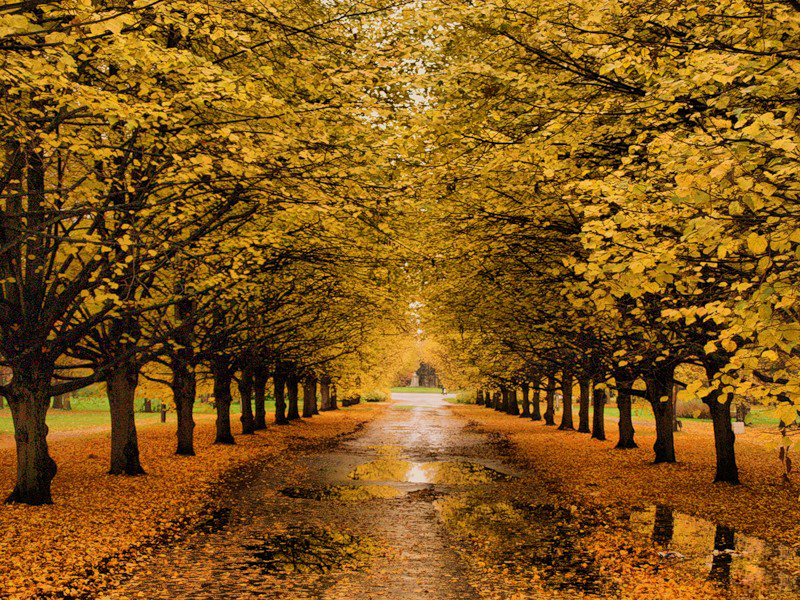 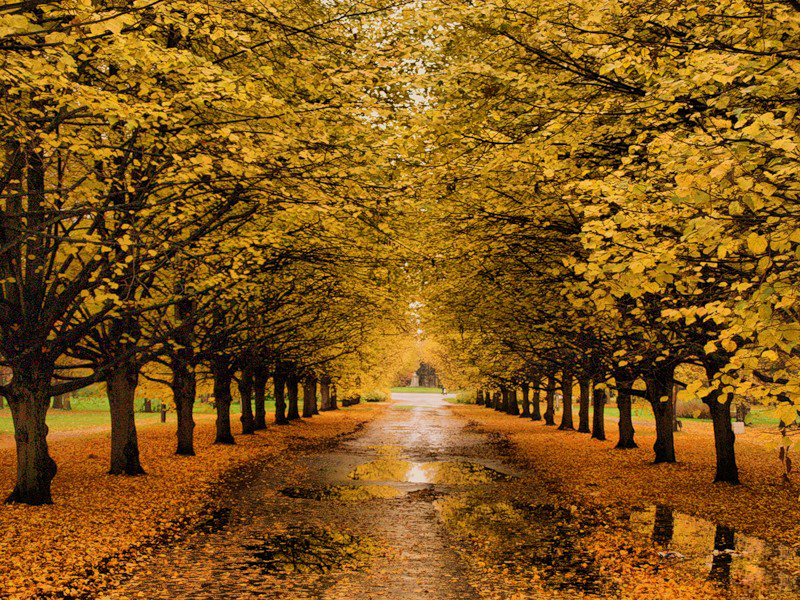 Урок повторения 
по теме 
«Сложносочиненное 
Предложение»
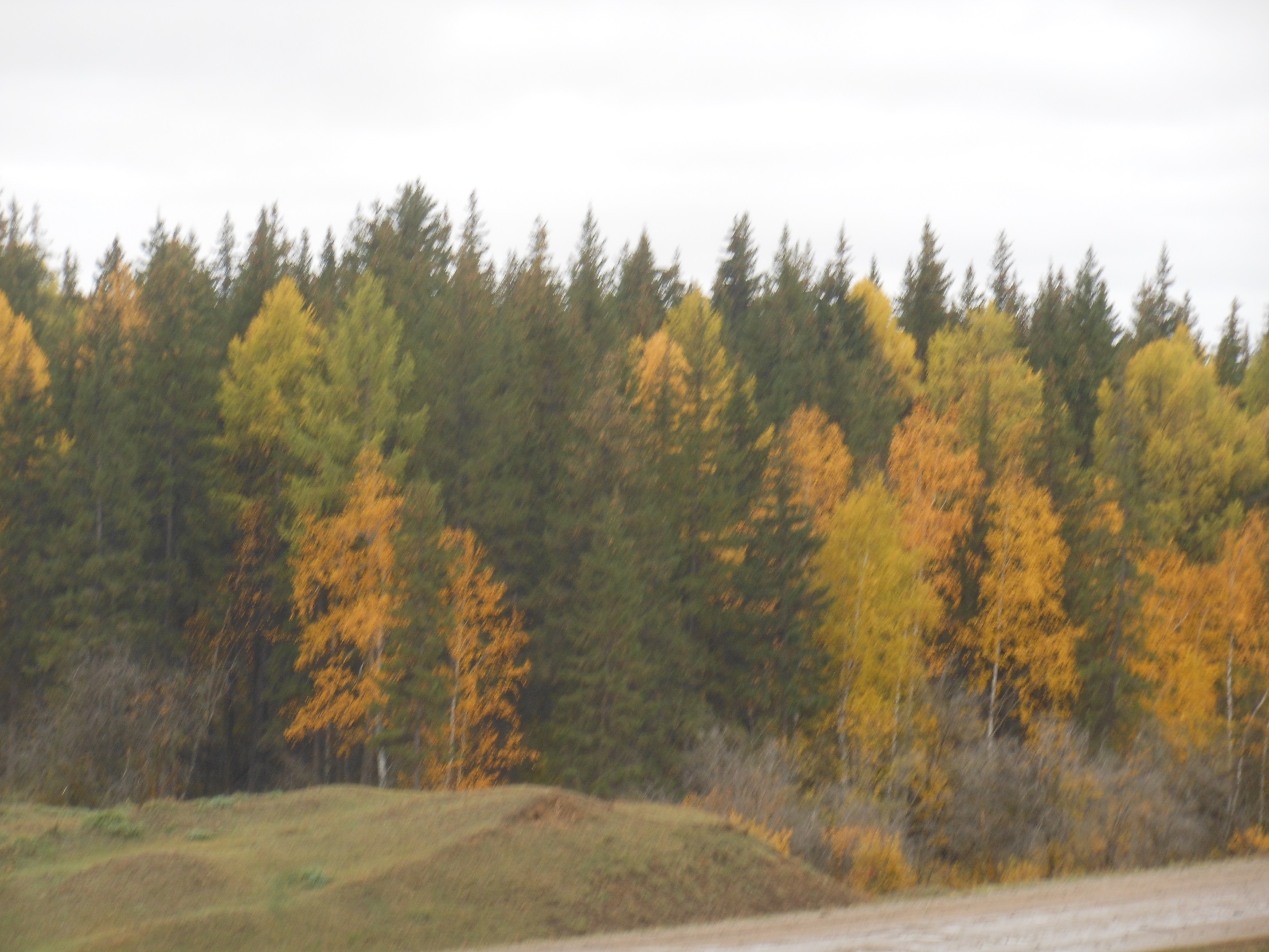 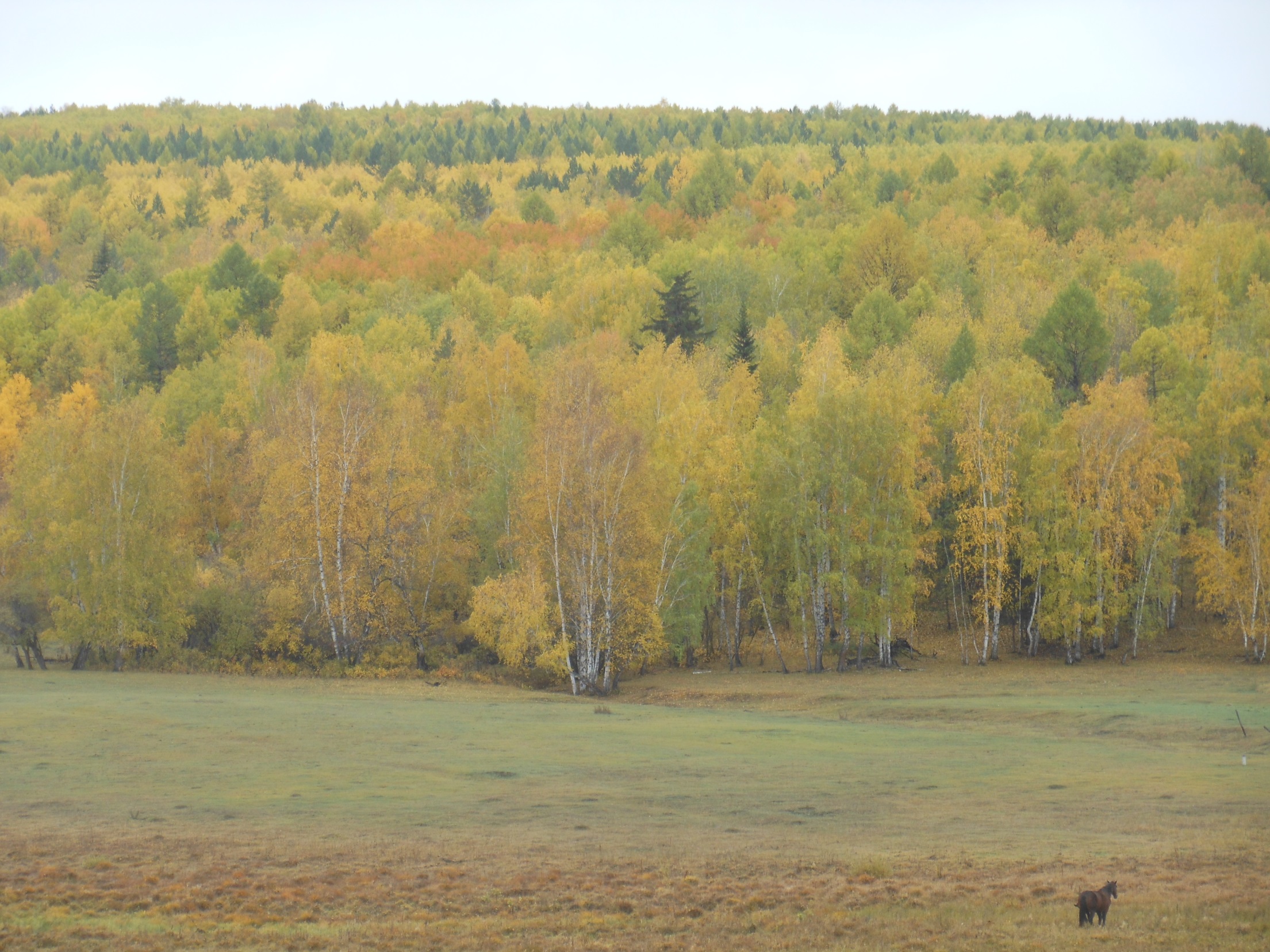 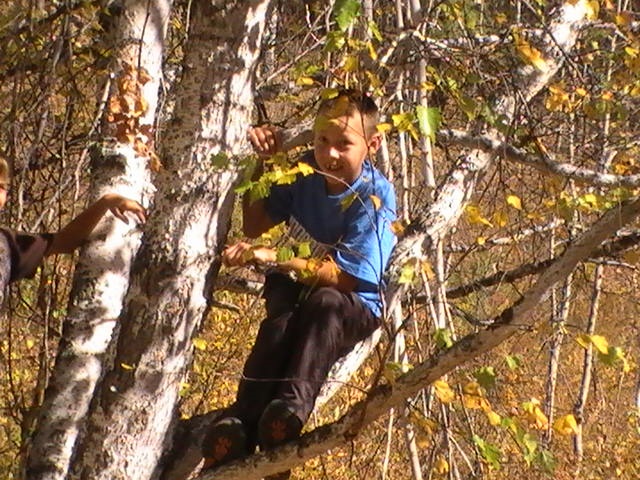 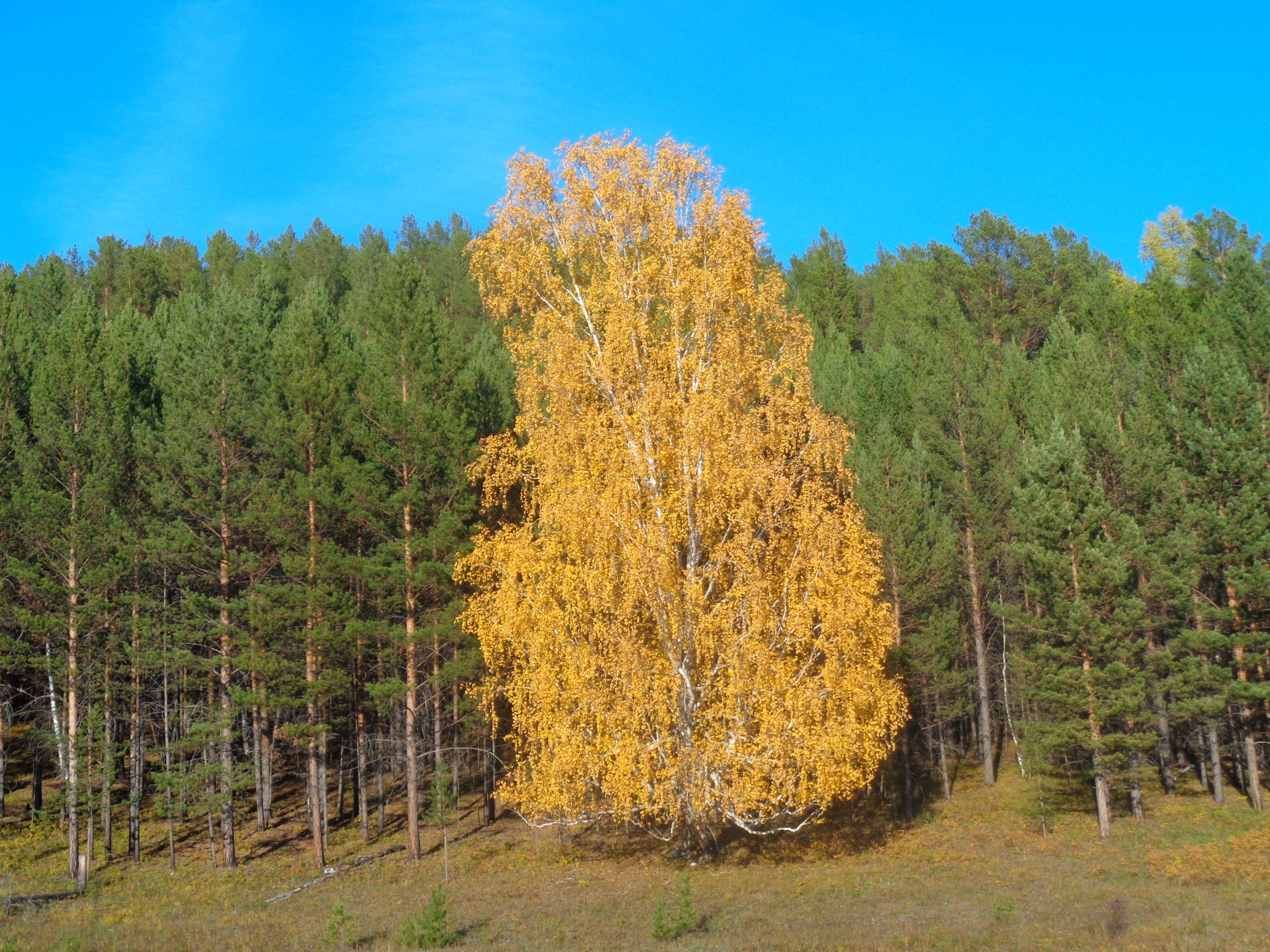 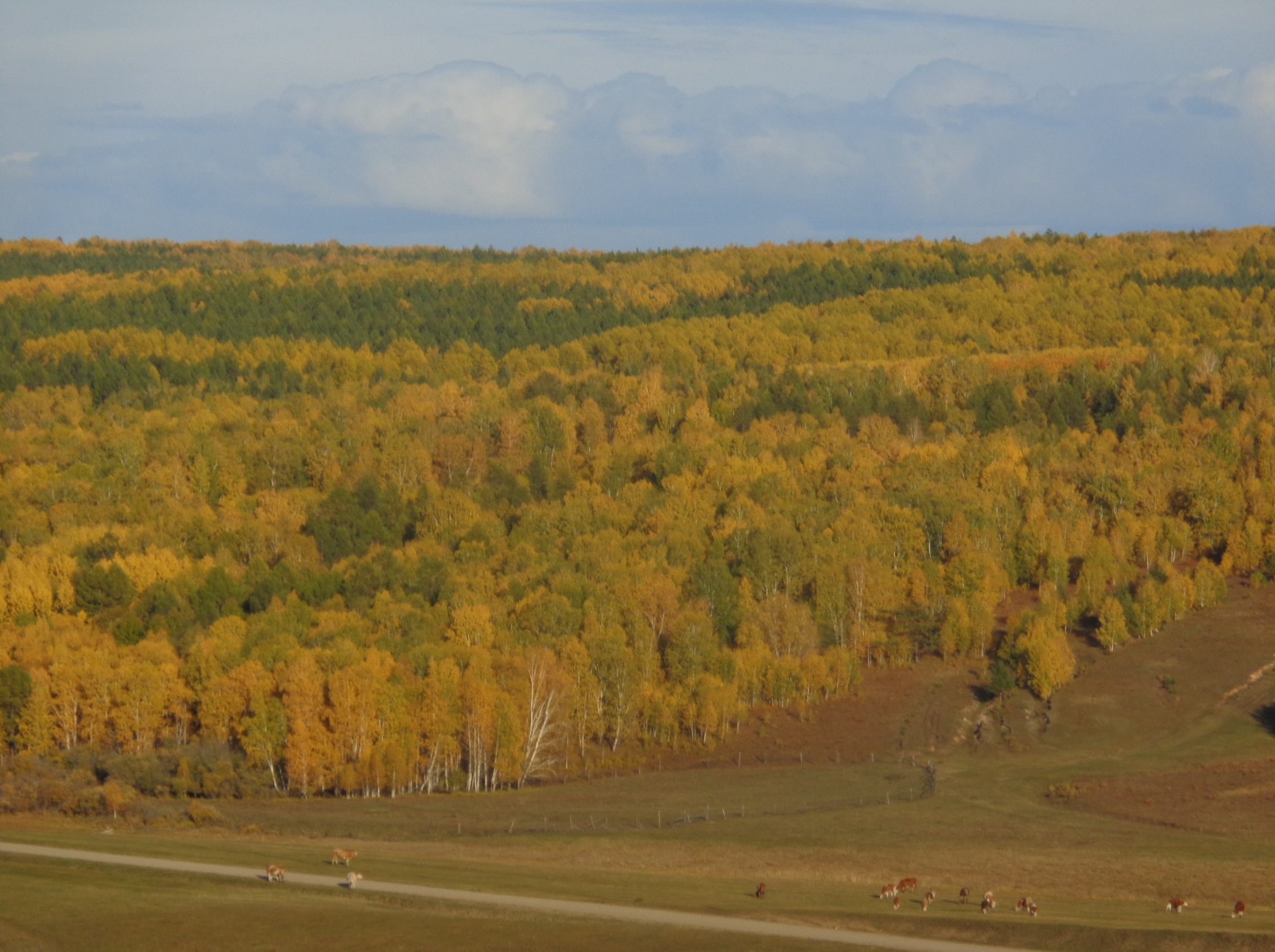 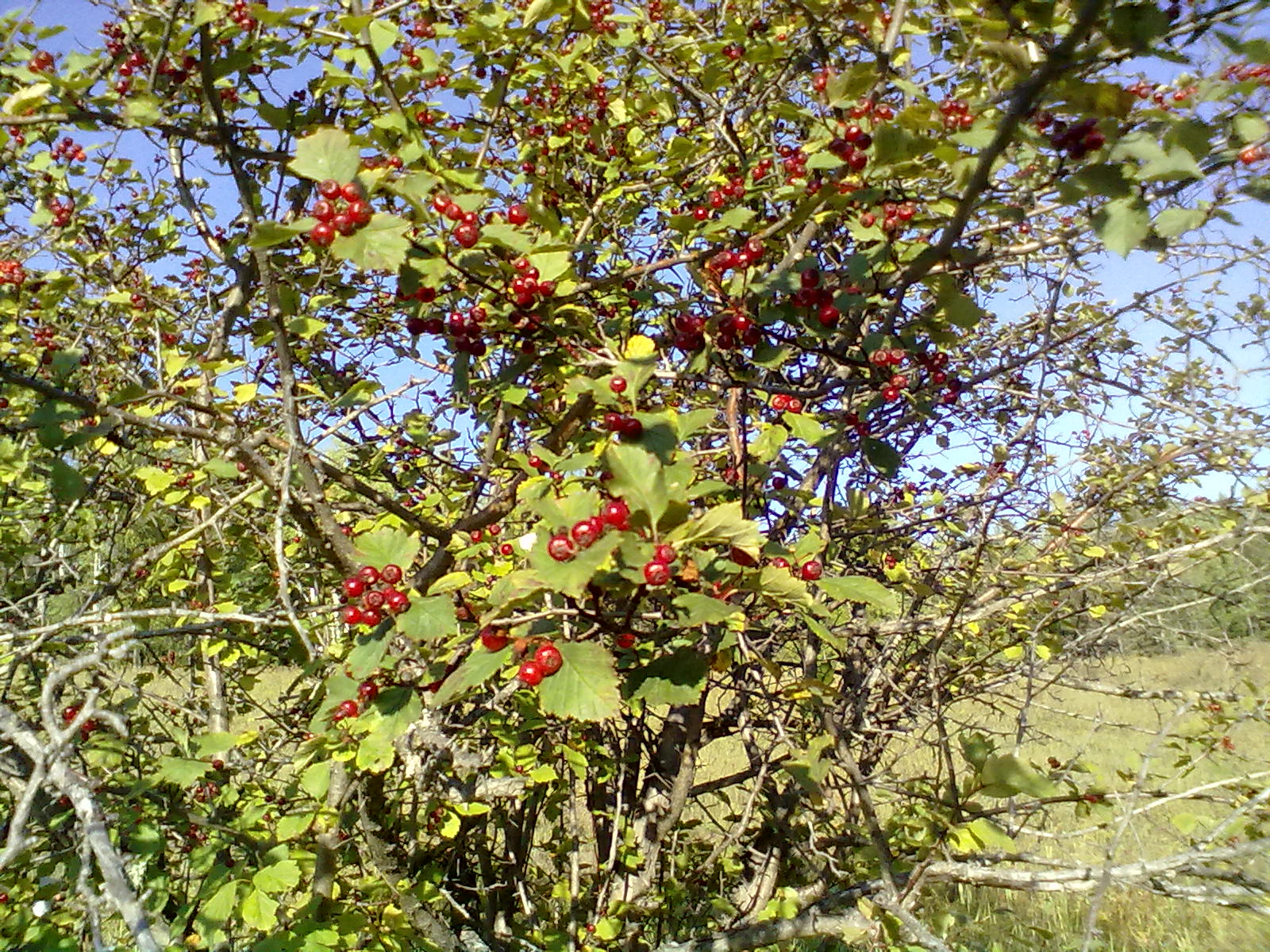 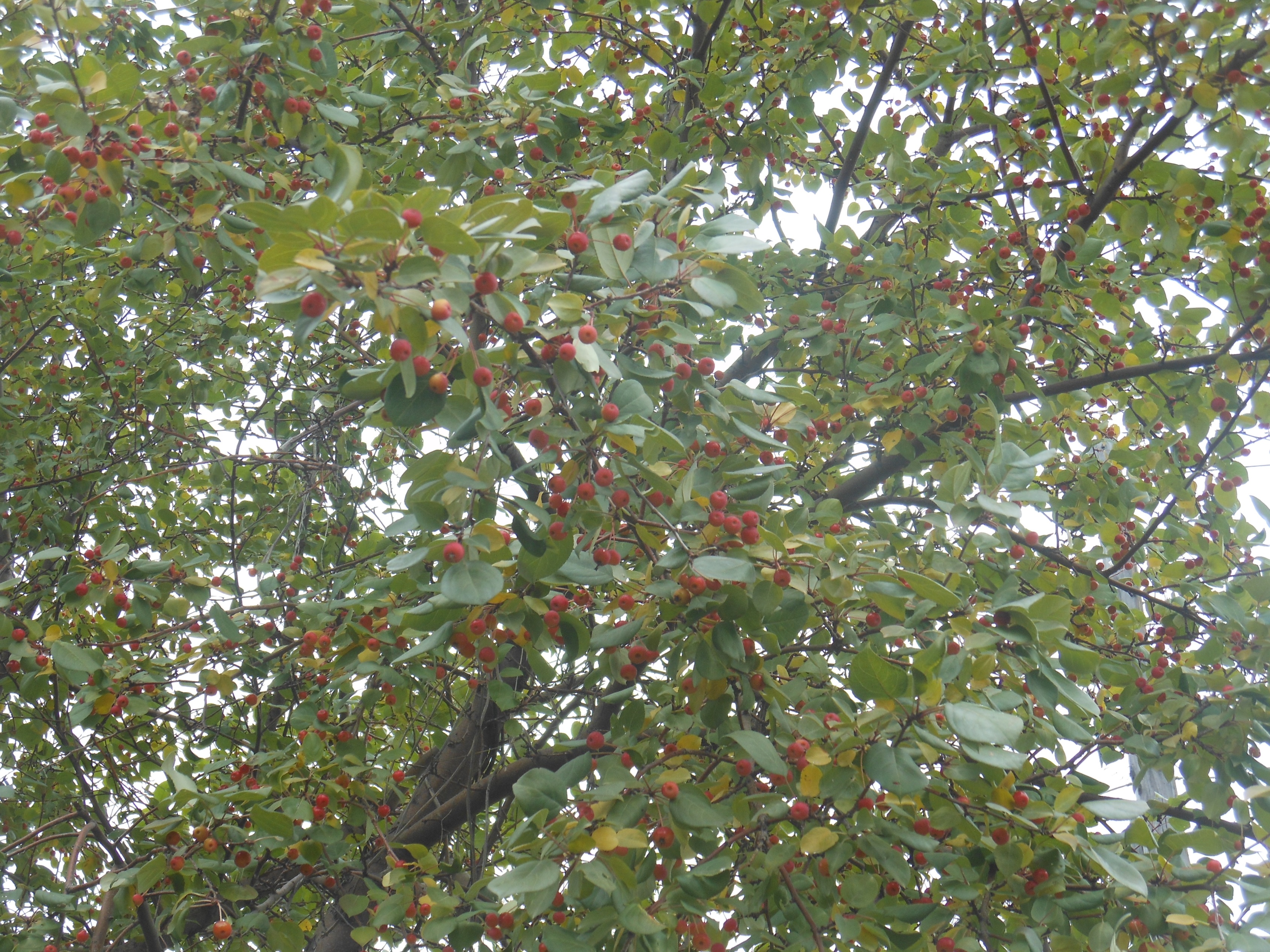 Начинается опрос.Отвечайте на вопрос.
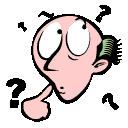 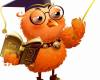 Предложения
Сложные
Простые
Бессоюзные
Союзные
Сложно-
сочинённые
Сложно-
подчинённые
Сочинительные союзы
Соединительные
Разделительные
Противительные
или,
или…,или…
либо…,либо
то…, то…
то ли..,то ли
не то..,не то
И, да(= И),
не только..,но и.. 
также, тоже
и…и…, ни…ни..., 
как…,так и…
а,  да(= но),
но, зато,
однако,
однако же,
 все же,  же
Сложносочиненные предложения-это     …….……………..  предложения, связанные ………. союзами.
Покажите свои знания,Расставьте знаки препинания.
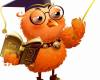 1) Отметьте предложения, где перед союзом И  не ставится запятая:

А) Север дышит холодом ночи и колышет траву.

Б) После грома воздух стал чище и свежее.

В) Дождевая  вода сошла и река струилась узеньким ручейком.
2) Отметьте ССП, где нужно поставить тире:

А) Ночью печально и широко шумело море и было холодно.

Б) Стою, слушаю и вдруг что-то как полыхнет через все небо.

В) Стало темнеть и улицы мало-помалу 
опустели.
3) Отметьте союзы в предложениях:
 соединительный,
 разделительный,
 противительный.
А) Дождь льет второй день, однако мы не теряем надежды.
Б) То встретишь бурелом, то под ногами попадаются кочки.
В) Ветер стих, и теперь в ровный гул дождя вошел новый звук.
А сейчас желаю вам удачв решении сложных  задач.
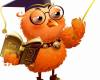 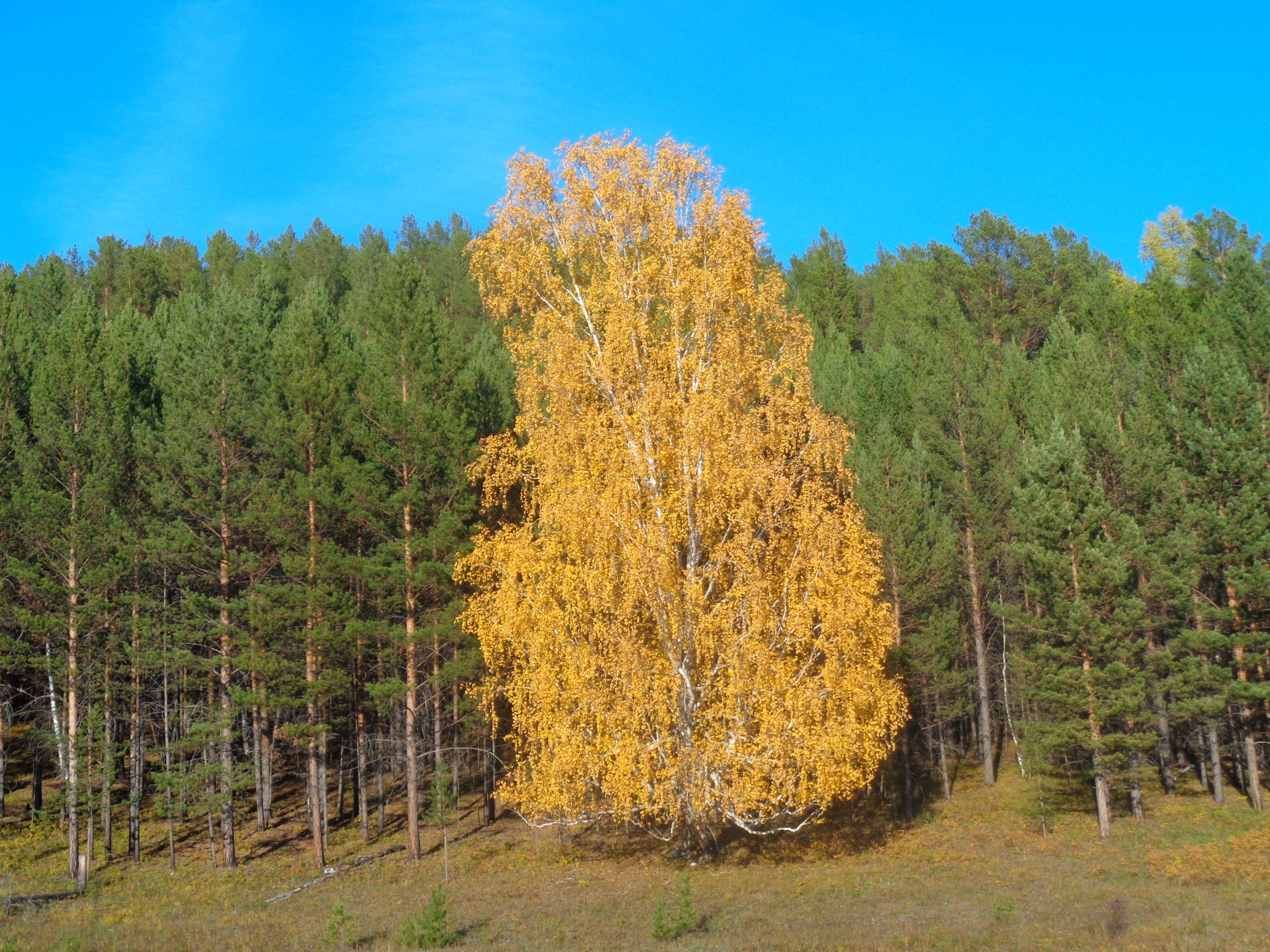 К ОГЭ готовимся – и вотпришло и время, и черёд.
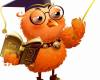 В поредевшем саду далеко видна дорога к большому шалашу,(1) усыпанная соломой. Около шалаша вечером греется самовар, (2) и по саду расстилается  длинной полосой голубоватый дым.
Употребление сложносочиненных предложений
В каких стилях речи употребляются             
    сложноподчиненные предложения?
ССП наиболее широко используются в художественной, публицистической и разговорной речи. Они являются средством   
   создания образной, конкретно-чувственной
   картины, передачи впечатлений, а также 
   средством выражения чувств и оценок. Они
   могут передавать явления, которые происходят одновременно или следуют одно за другим, явления чередующиеся, сопоставляемые и противопоставляемые.
Чтобы знания были впрок, Следует повторить урок.
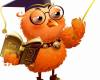 Чтобы упрочить ваши знания,    Даю домашнее задание.
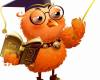 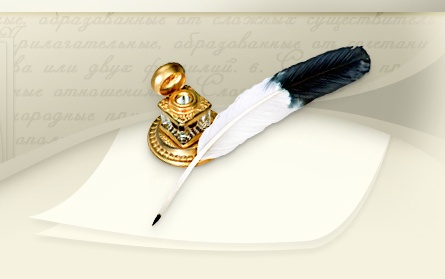 Вот закончился урок.Подвести нужно итог.Пришло время оценки выставлять.Вам желаю только «пять»!
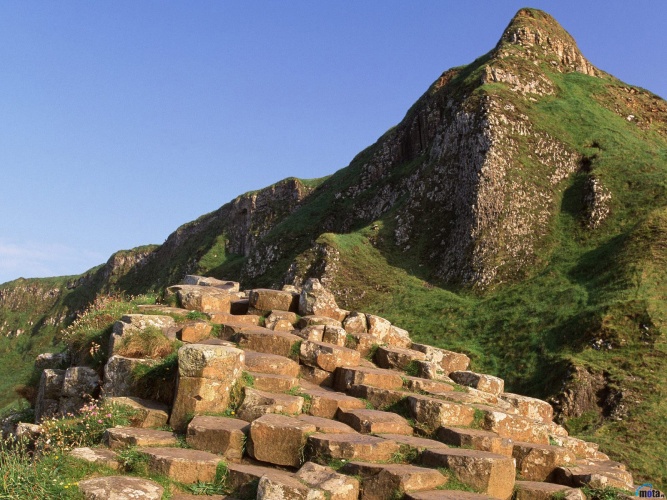 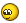 Усвоил новое знание и научился применять его на практике.
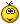 Усвоил новое знание, но нужна помощь.
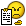 Испытываю затруднения
На уроке было трудно,
ничего не понял.
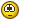 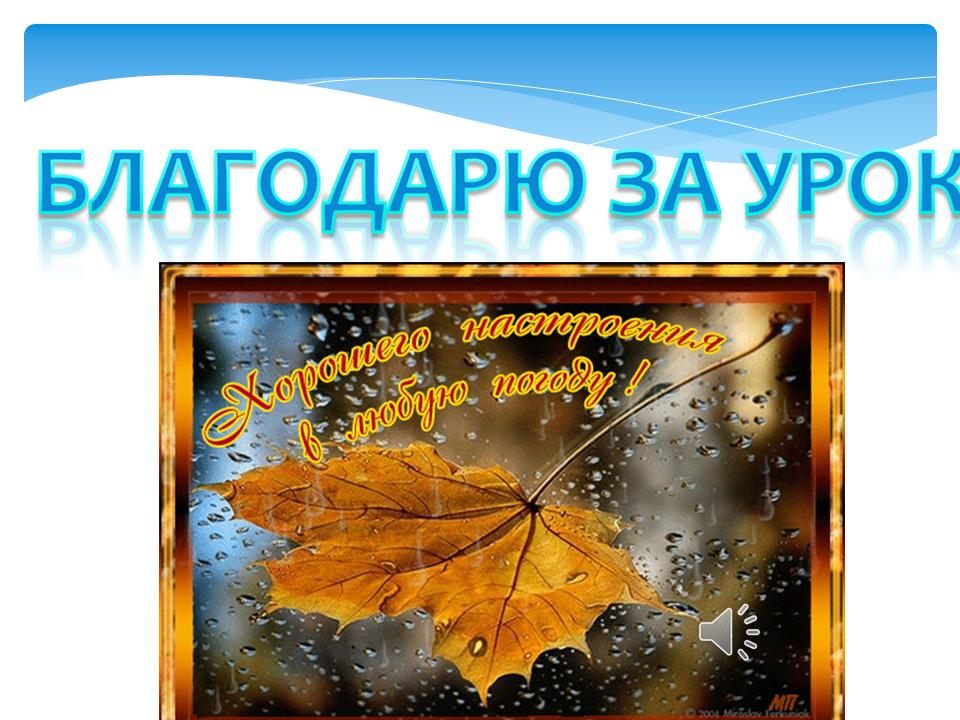